Friends of Peebles High School
(a Scottish Charitable Incorporated Organisation)
Why?
This is our “PTA”
Registered charities can attract additional funding 
School Budgets are under pressure
Who?
Chair (Acting) – Tristan Compton*
Treasurer – David Flynn*
Secretary – Angela Dobie*
Trustees* – Sarah Duncan*, Kevin Ryalls*
Parent Council Events Coordinator – Gillian Moran

NB: The Charity rules require us to have between 5 and 7 Trustees
Fundraising Activities
Easy Fundraising
PHS Lottery
Matched Funding
Corporate Donations
Refreshments & Raffles
Supermarket Schemes
Fundraising Projects
Social Events
Grants
Spending
Things that go beyond what a school can normally afford
Things that benefit a wide variety and large number of pupils
Some exclusions – eg. “normal” school expenses, Trips, Sports Clubs, support for individuals

2 Funding Bid rounds each year:
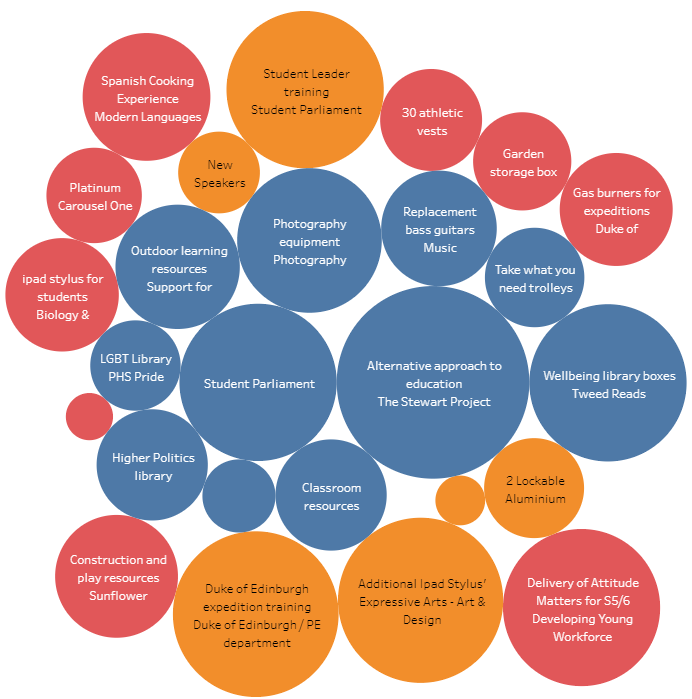 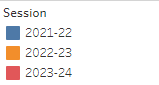 Spending
Current Funding Proposed (Round 1 2024-25)
Proposed grants to PHS in 2024-25
£50 for nail beauty enterprise initiative for pupils struggling to engage with standard curriculum and help build relationships with staff
£1,489 	for forest schooling resources for Inclusion Service
£330	for Linguascope digital resources for Modern Languages
£2,022 	for Physics:
Class set of calculators
Smart cart to support experiments investigating motion and forces
Set of Logic Boards
2 class sets of wind turbines
Total proposed £3,891
Help Needed !
Easyfundraising – sign up at easyfundraising.org.uk
Join the PHS Lottery if you are able
Events / Raffles – Occasional Helpers List
Matched Giving / Generous Employers
Fundraisers
Special Projects – eg: To refill the Opportunity Pot 
Charity Trustees
Friends of PHS
The charity has a separate AGM that will be held
 Tuesday September 10th at 7pm.

Any parent or carer interested in supporting fundraising activities please send your details to:
FriendsofPHS@outlook.com